ŽIVIMO  ZDRAVO
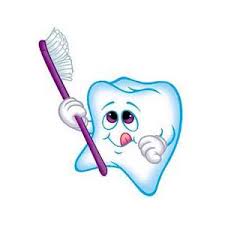 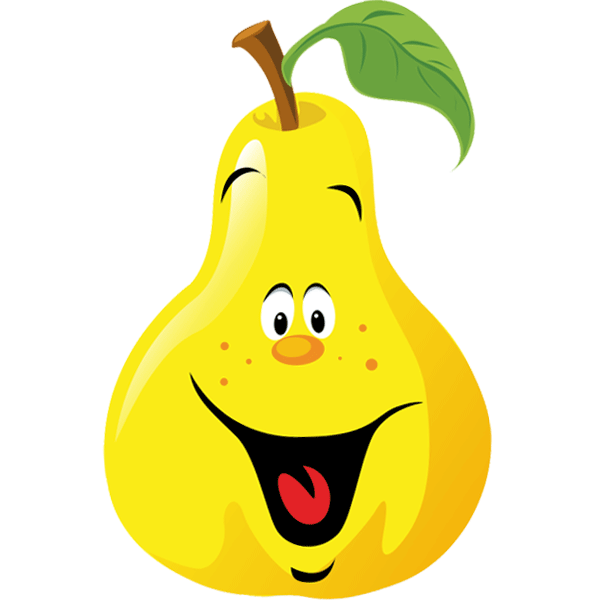 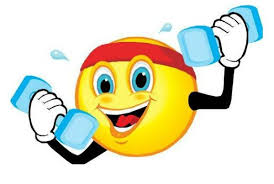 ZDRAVA HRANA
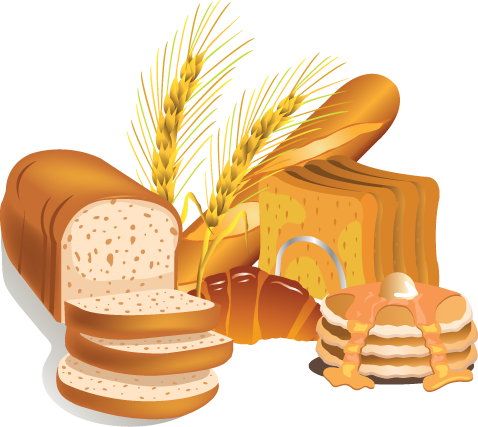 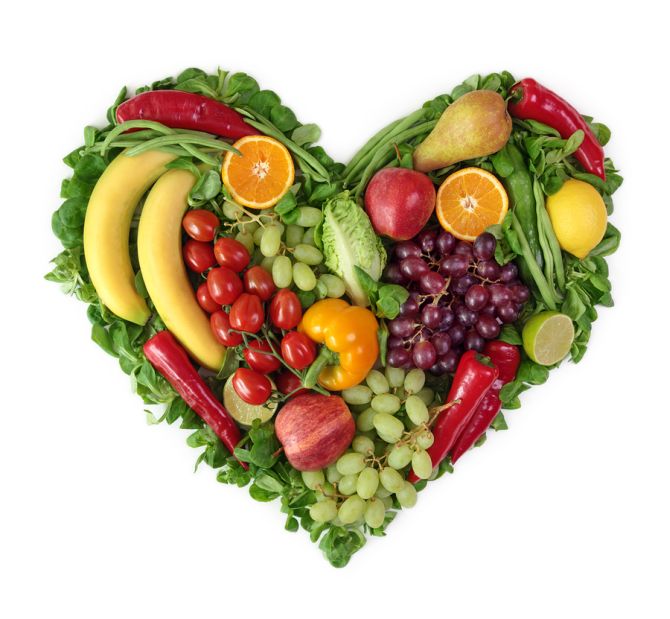 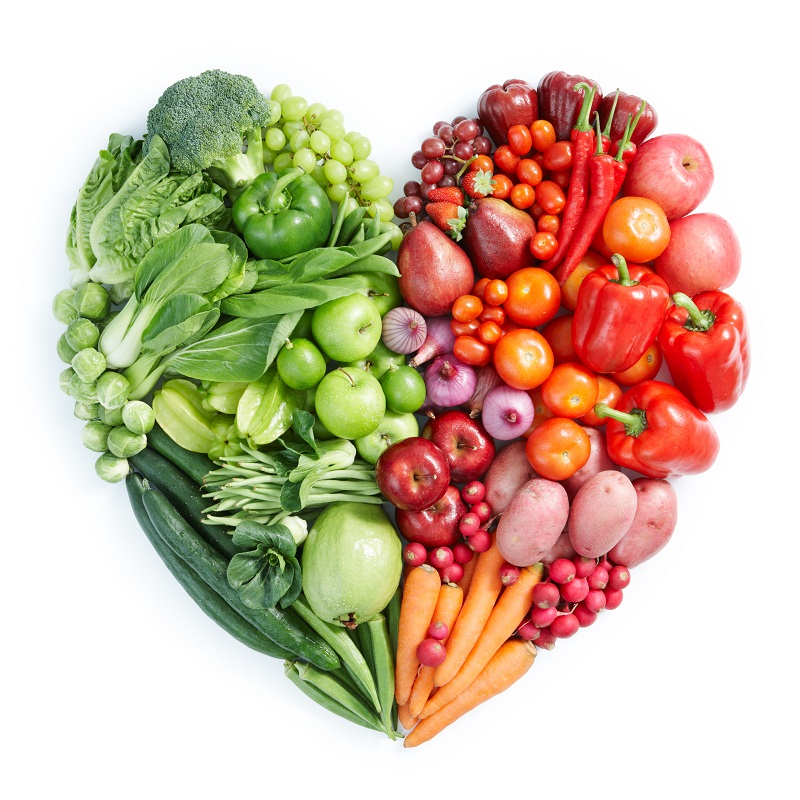 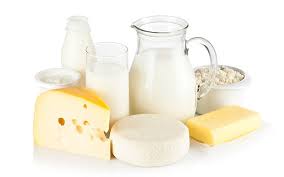 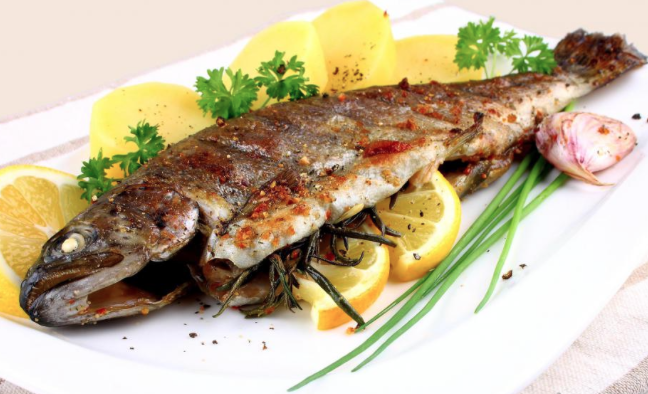 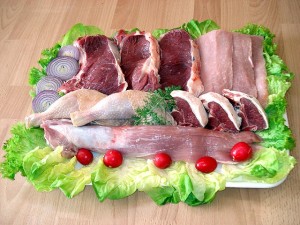 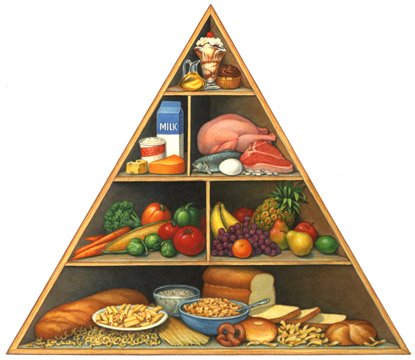 ZDRAVA  HRANA
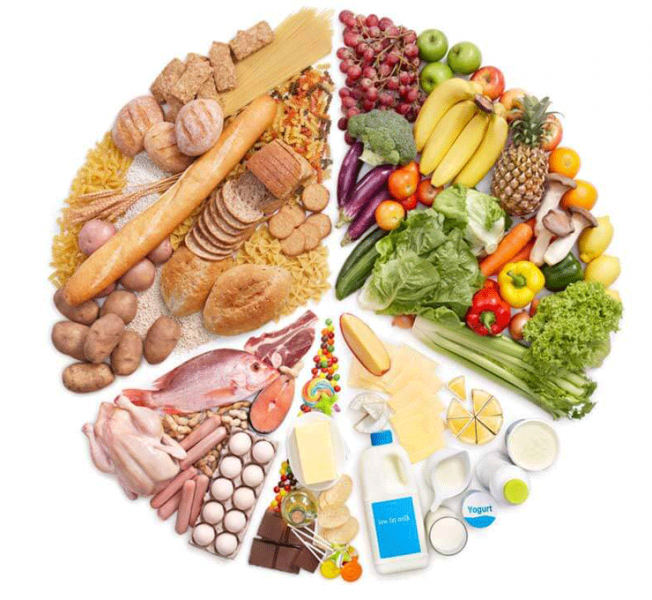 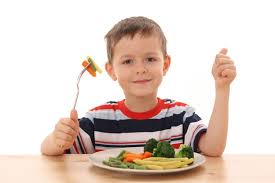 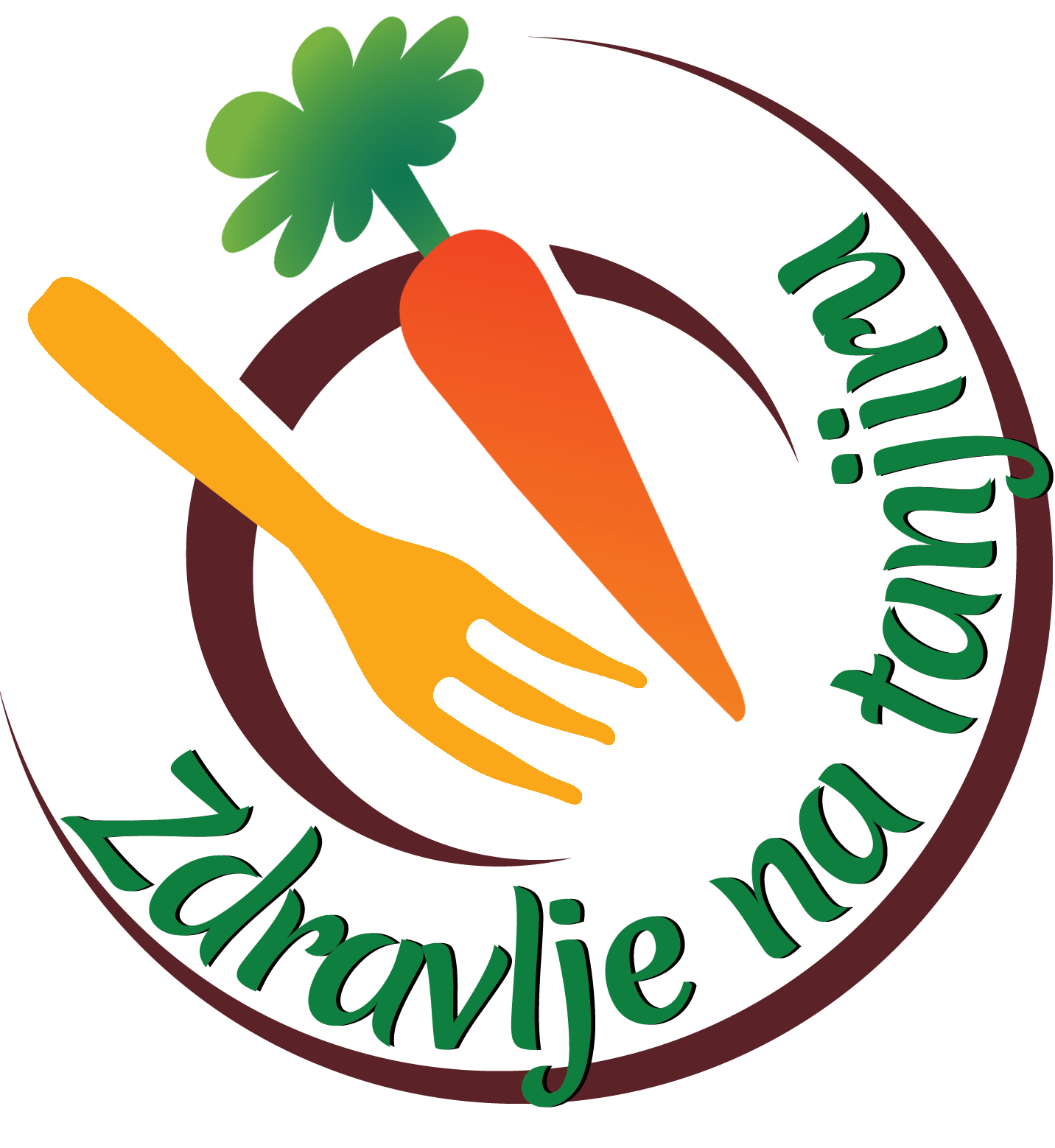 ŽITARICE
Zrna žitarica  su veoma  hranljiva i daju nam snagu.
Sadrže vitamine B grupe i vitamine E grupe .
Integralne  žitarice
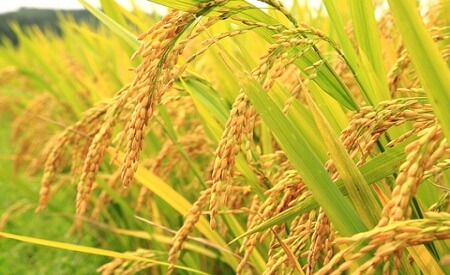 Treba jesti peciva od integralnog brašna jer sadrži mnogo biljnih vlakana koja su veoma važna za očuvanje zdravlja.
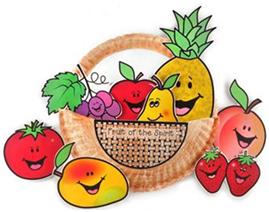 VOĆE   I  POVRĆE


 Sadrže dosta vode ali i vitamina.

Vitamini su dragocjene materije neophodne za rast i razvoj .
Vitamine unosimo u organizam putem hrane.
Voćni šećer nam daje energiju.
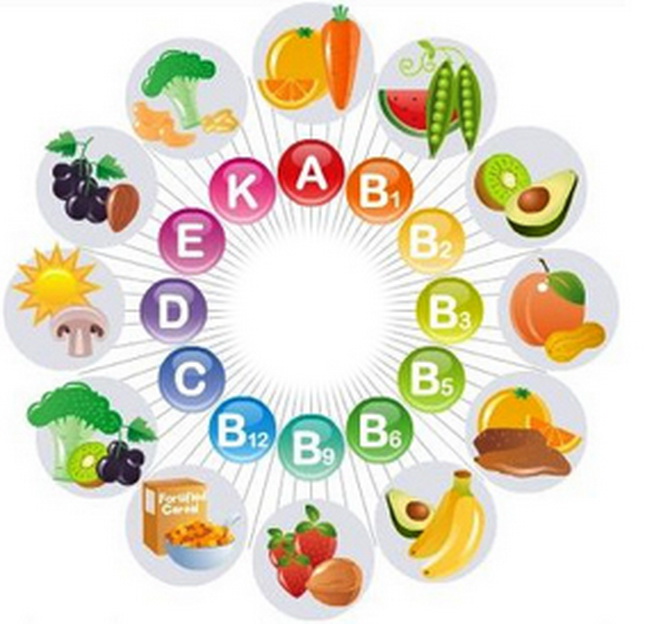 MESO, RIBA  I MLIJEČNI PROIZVODI
Meso daje snagu mišićima.
Meso je bogato vitaminom B.
Za jake i zdrave kosti  i zube treba piti mlijeko i jesti sir.
I jaja su zdrava hrana.
Mliječni proizvodi su bogat izvor proteina. Sadrže kalcijum i dosta vitamina.
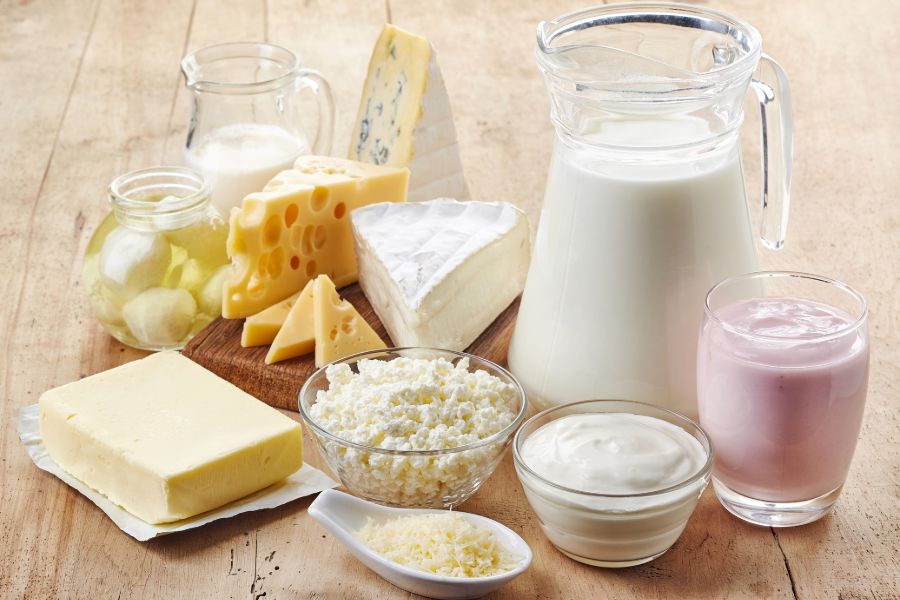 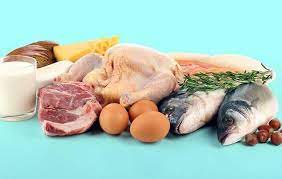 IZBJEGAVAJ !
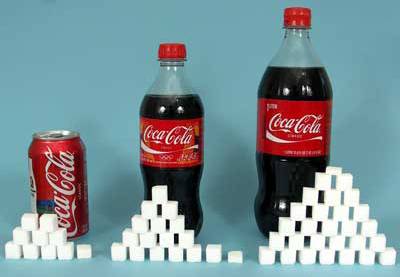 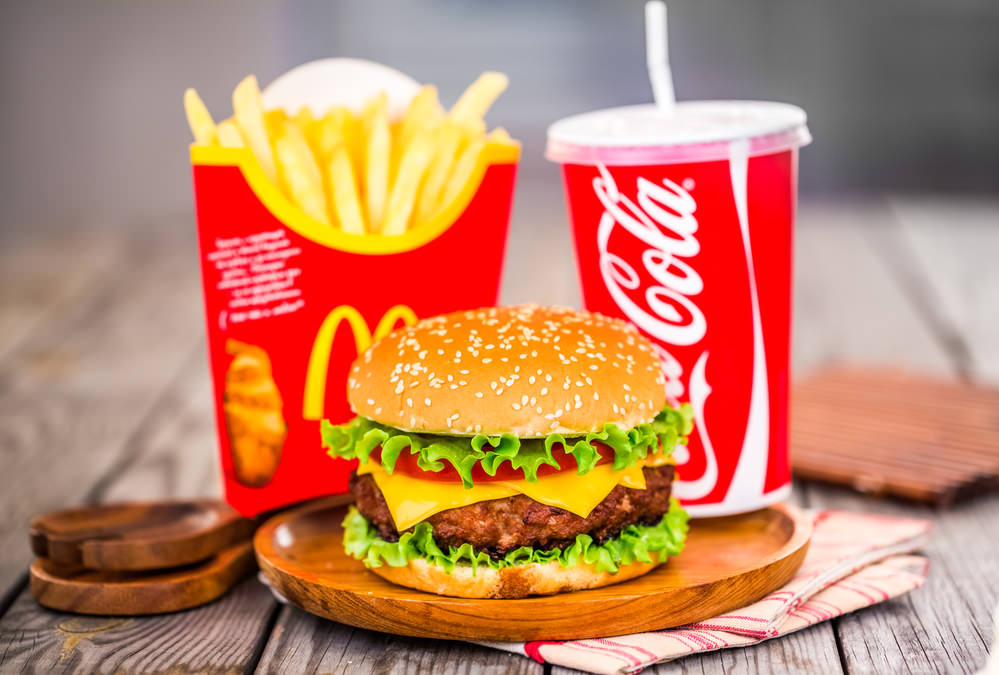 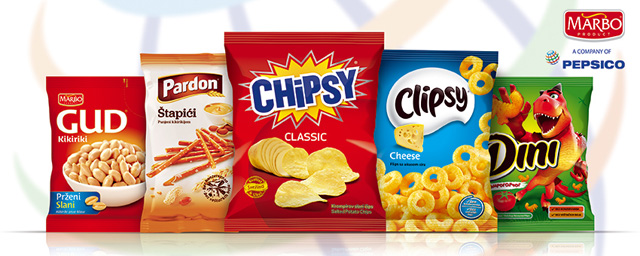 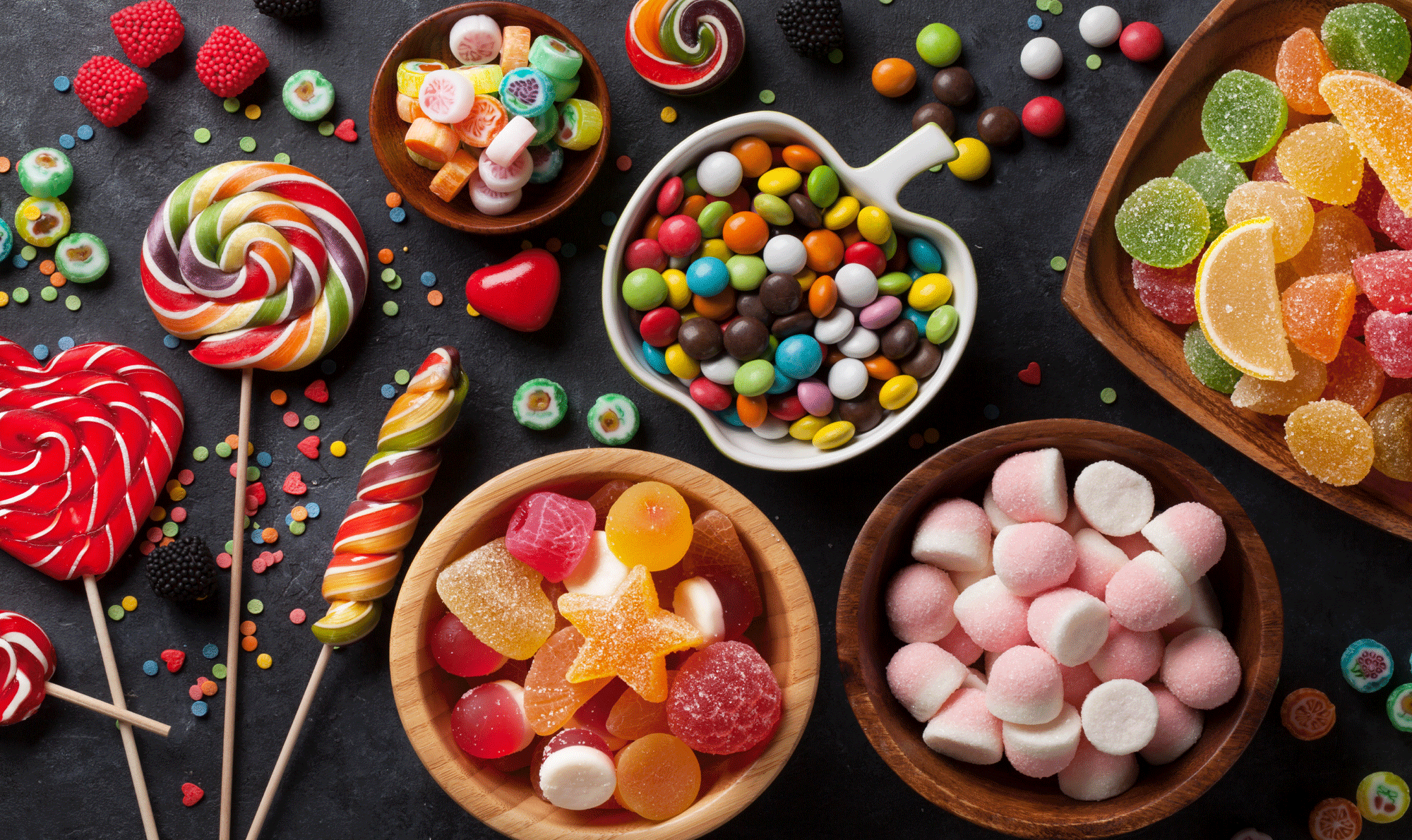 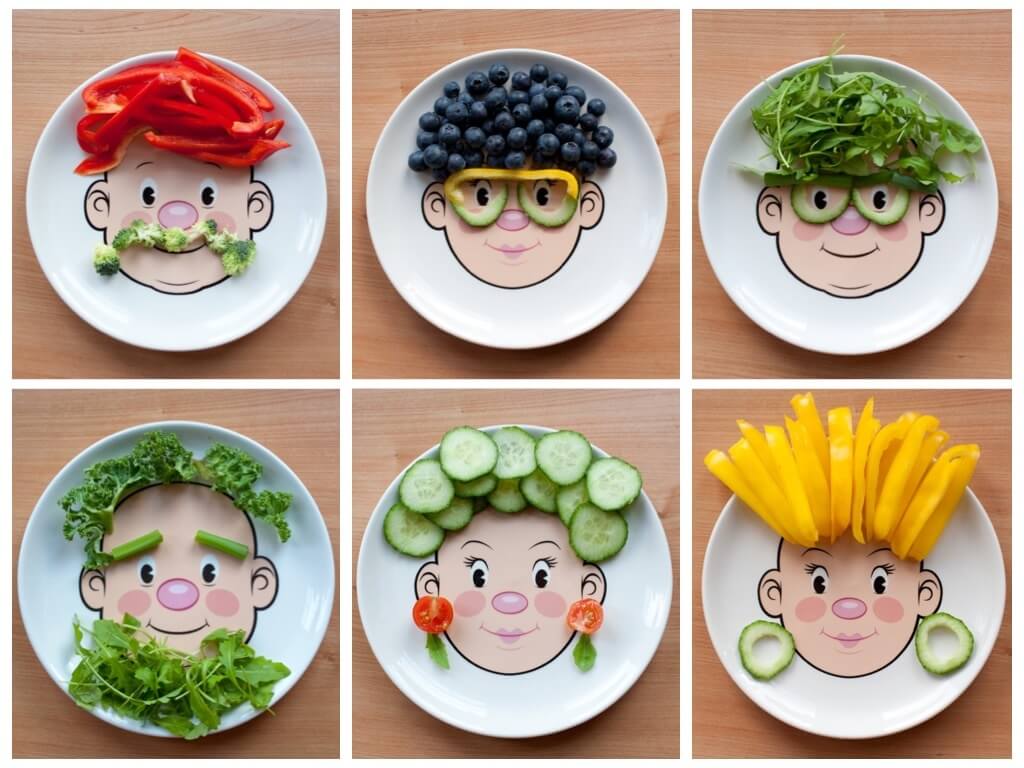 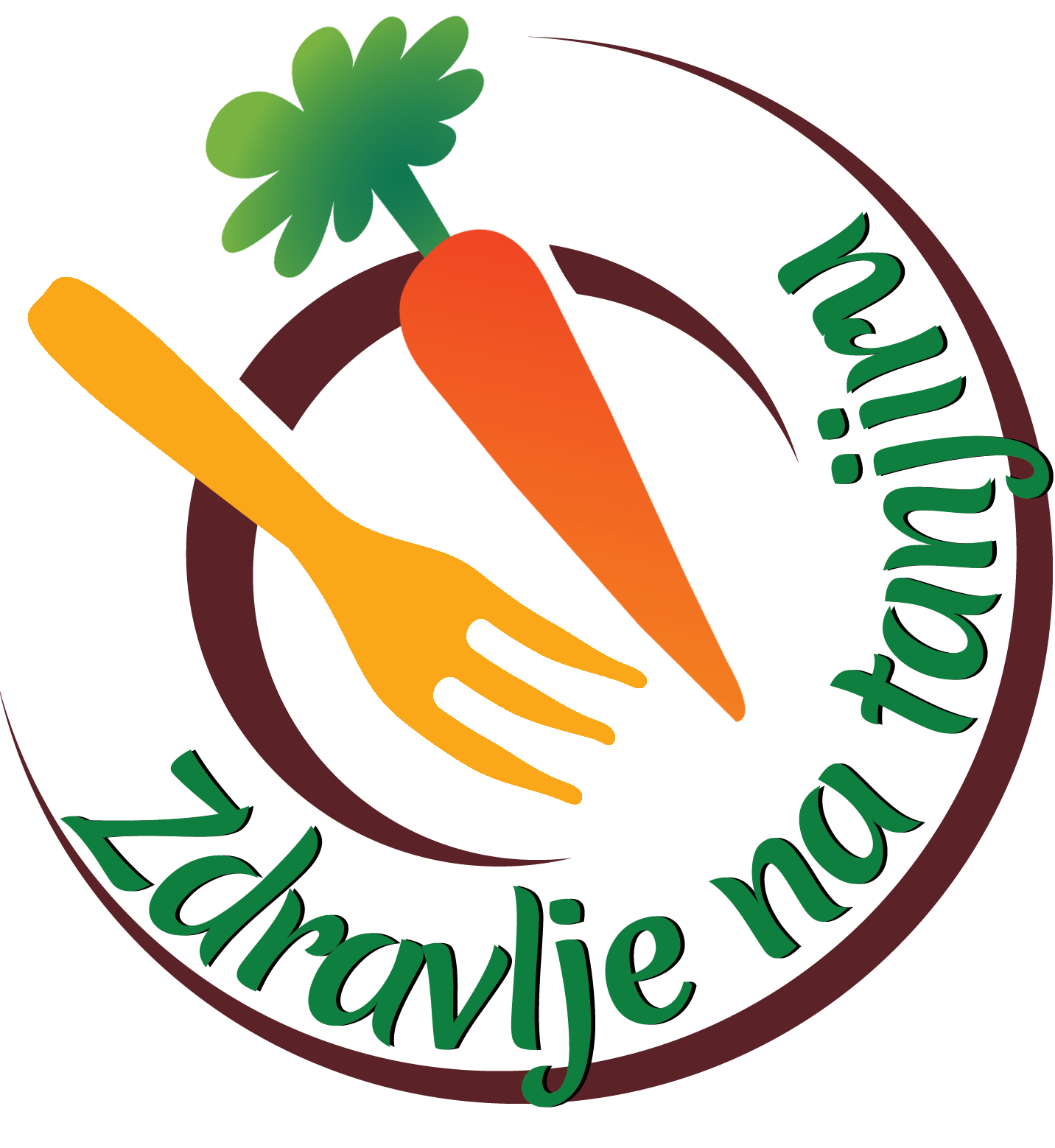 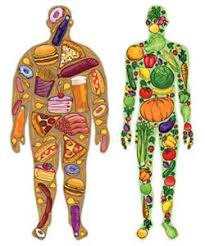 ZDRAVA HRANA
ZDRAV     ŽIVOT
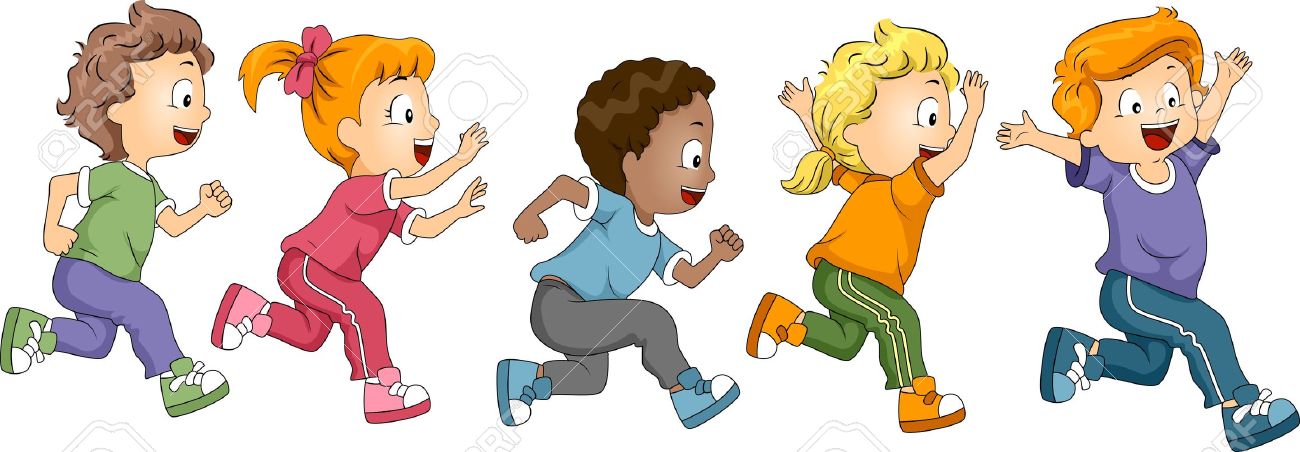 HVALA NA PAŽNJI!